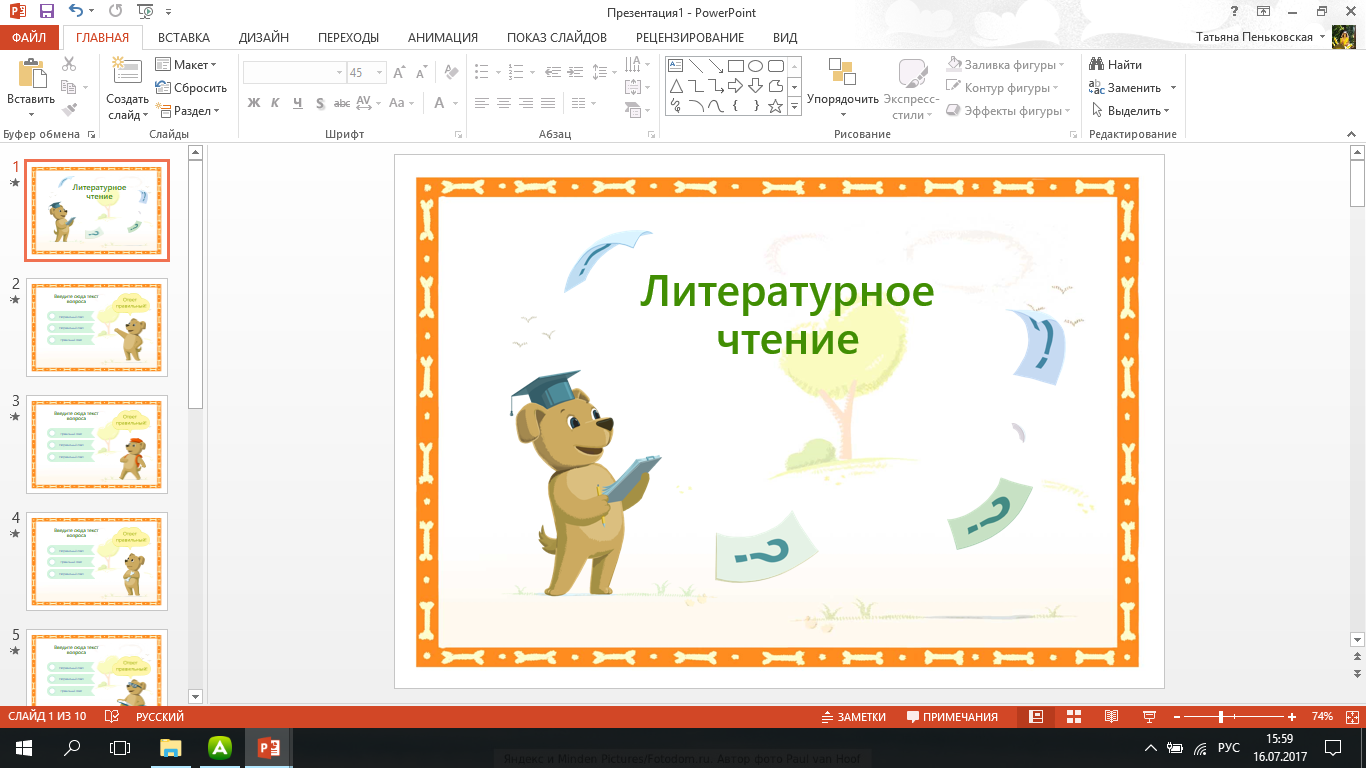 Что ты, ёж, такой колючий?
Это я на всякий случай.
Знаешь, кто мои соседи?
Лисы, волки и медведи!
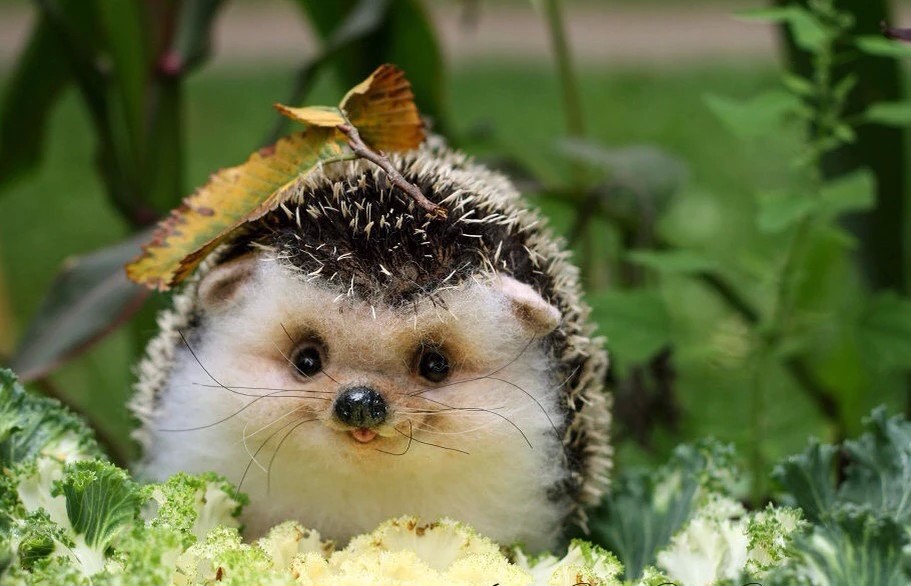 С произведениями какого раздела мы начали знакомиться? Какие произведения мы уже прочитали?
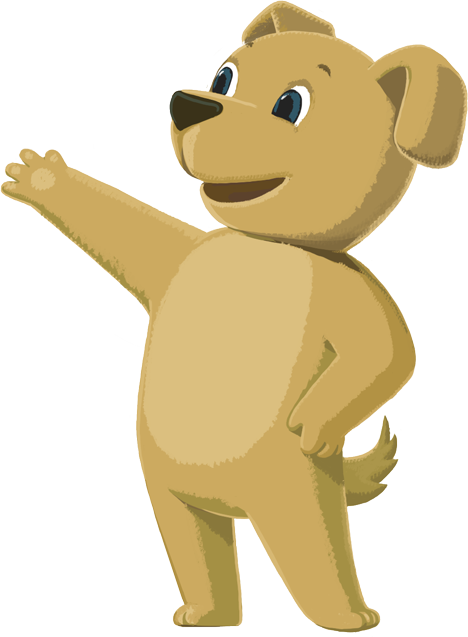 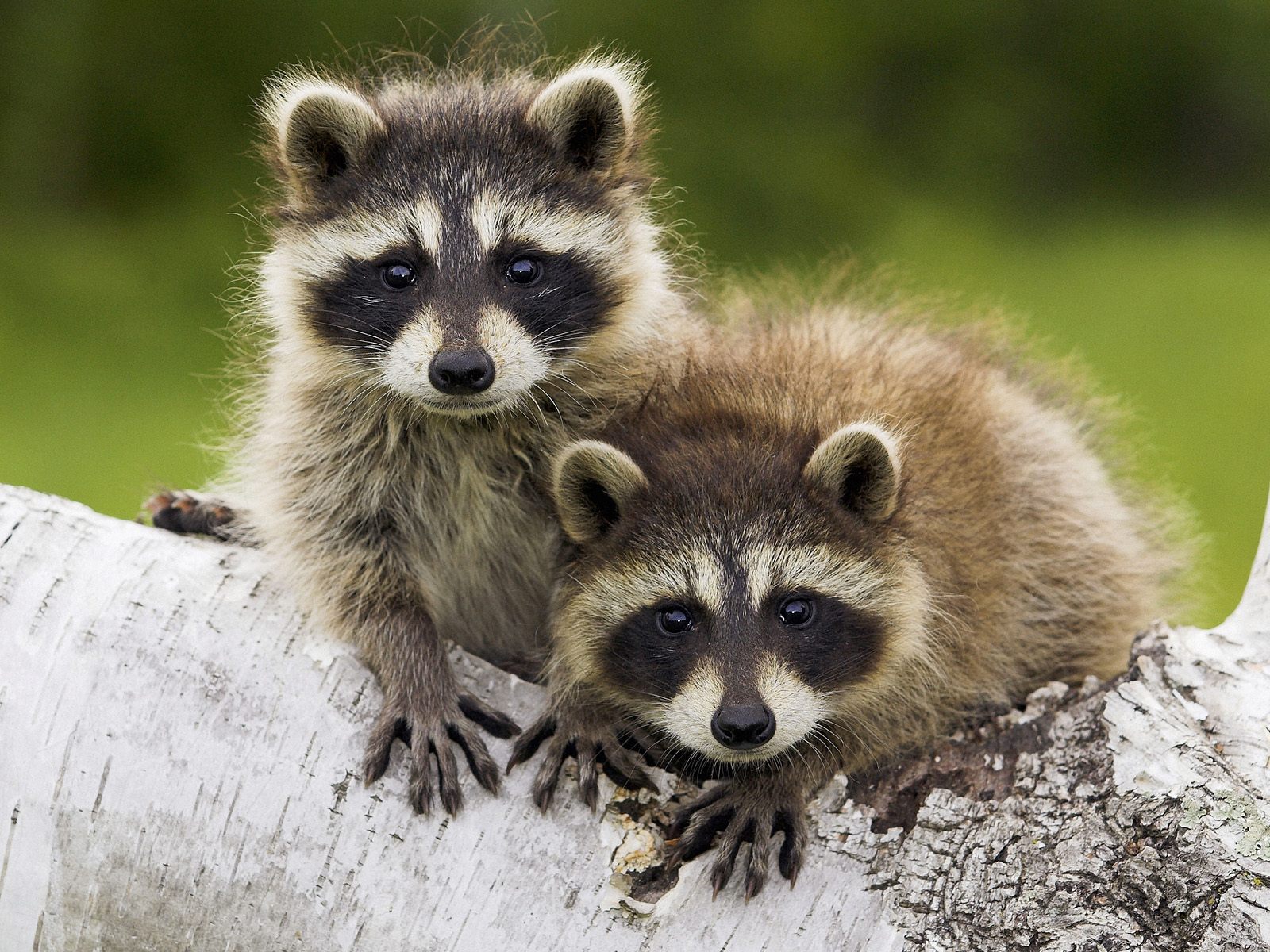 Автор, с чьим произведением мы сегодня познакомимся.
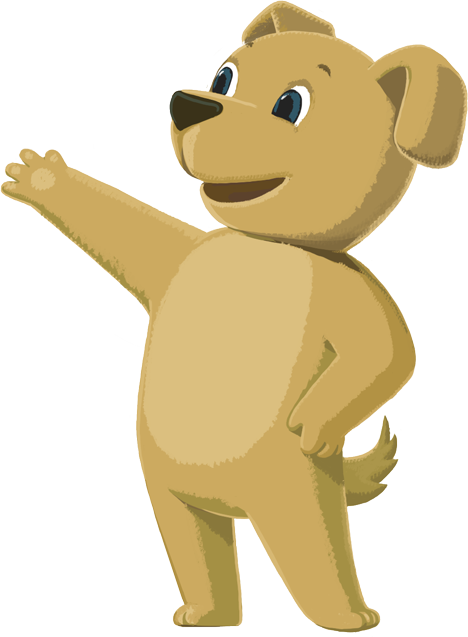 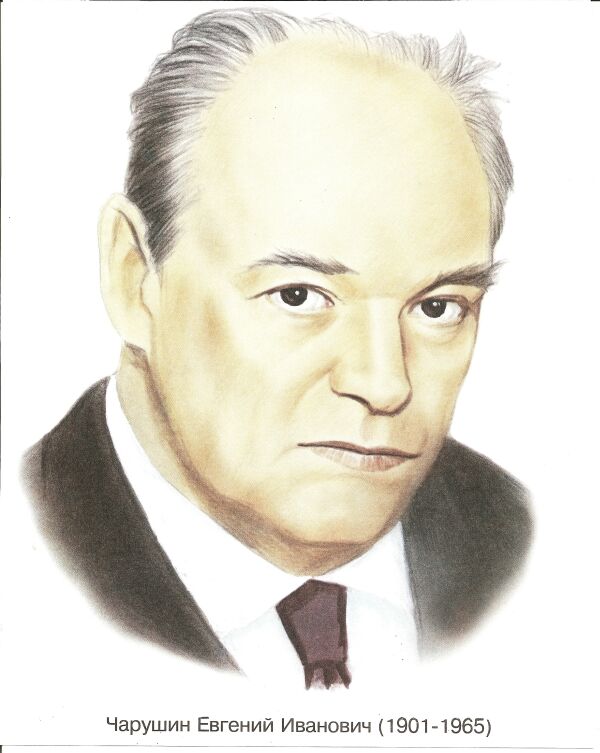 Евгений Иванович Чарушин
Как называется этот рассказ?
Как вы думаете, о чём этот рассказ?
Послушайте рассказ.
Сегодня мы познакомимся с рассказом 
Евгения Ивановича Чарушина.
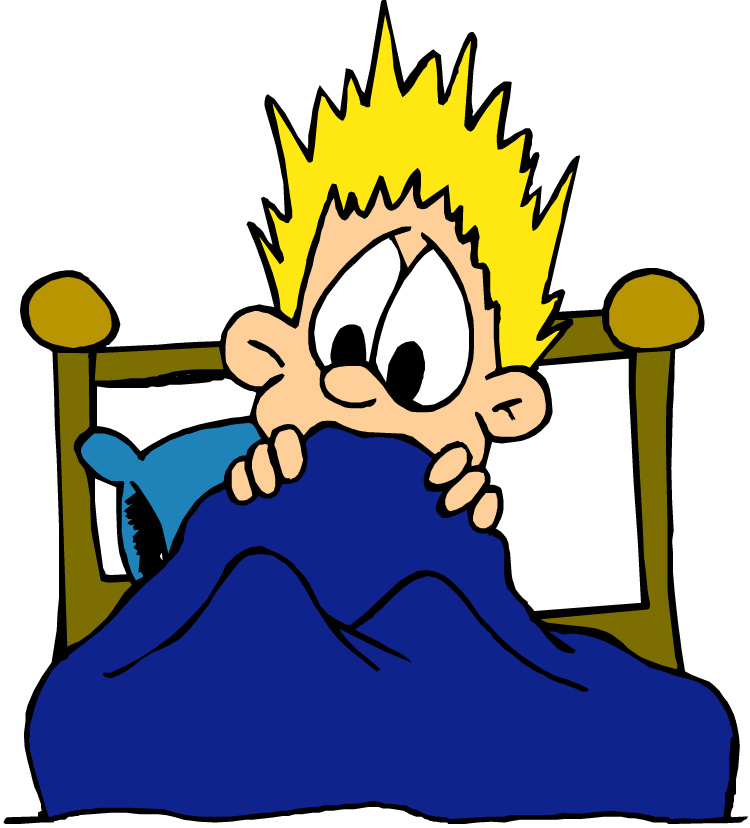 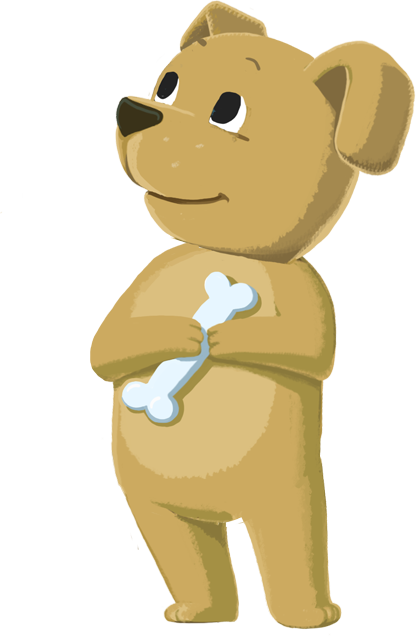 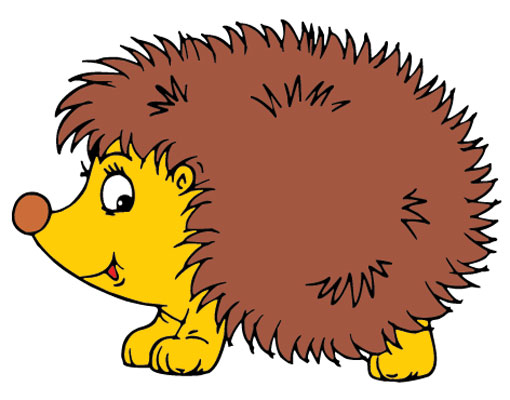 Понравился ли вам рассказ?
Почему рассказ так называется?
Почему прочитанное произведение - это рассказ, а не сказка?
Что можно сказать о мальчиках?
Составим план текста, используя подчёркнутые слова.
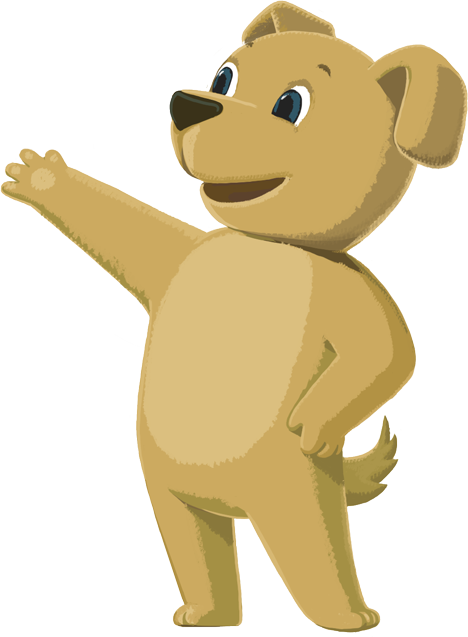 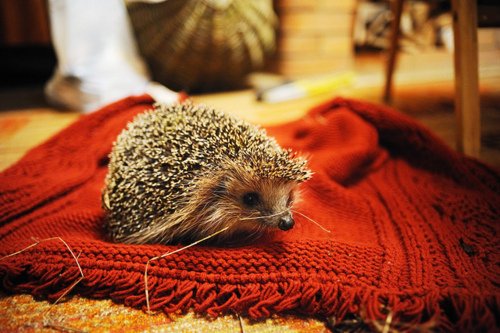 Прочитайте текст про ежа из энциклопедии на стр. 155. Чем различаются рассказ Е.И. Чарушина и этот текст?
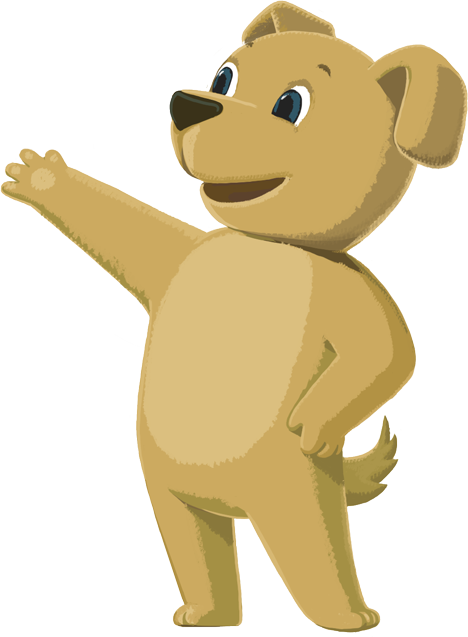 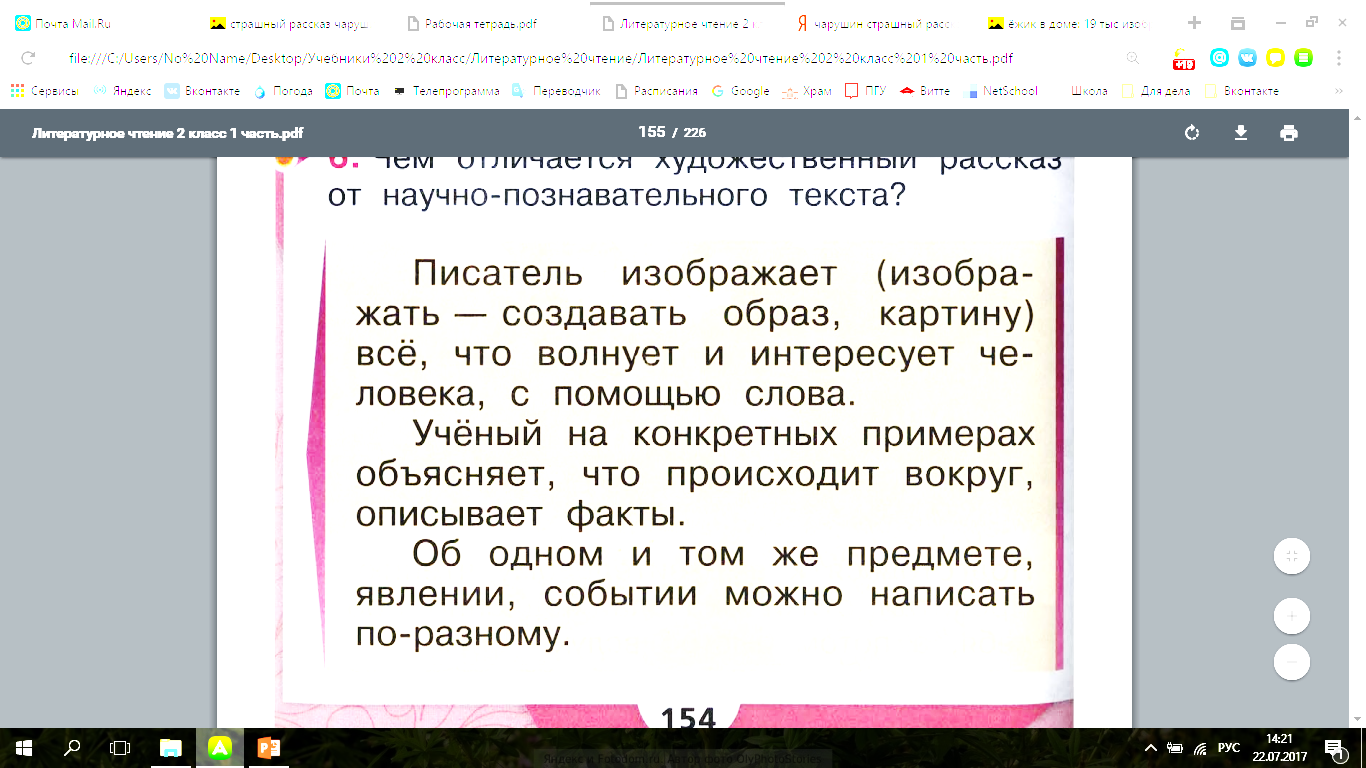 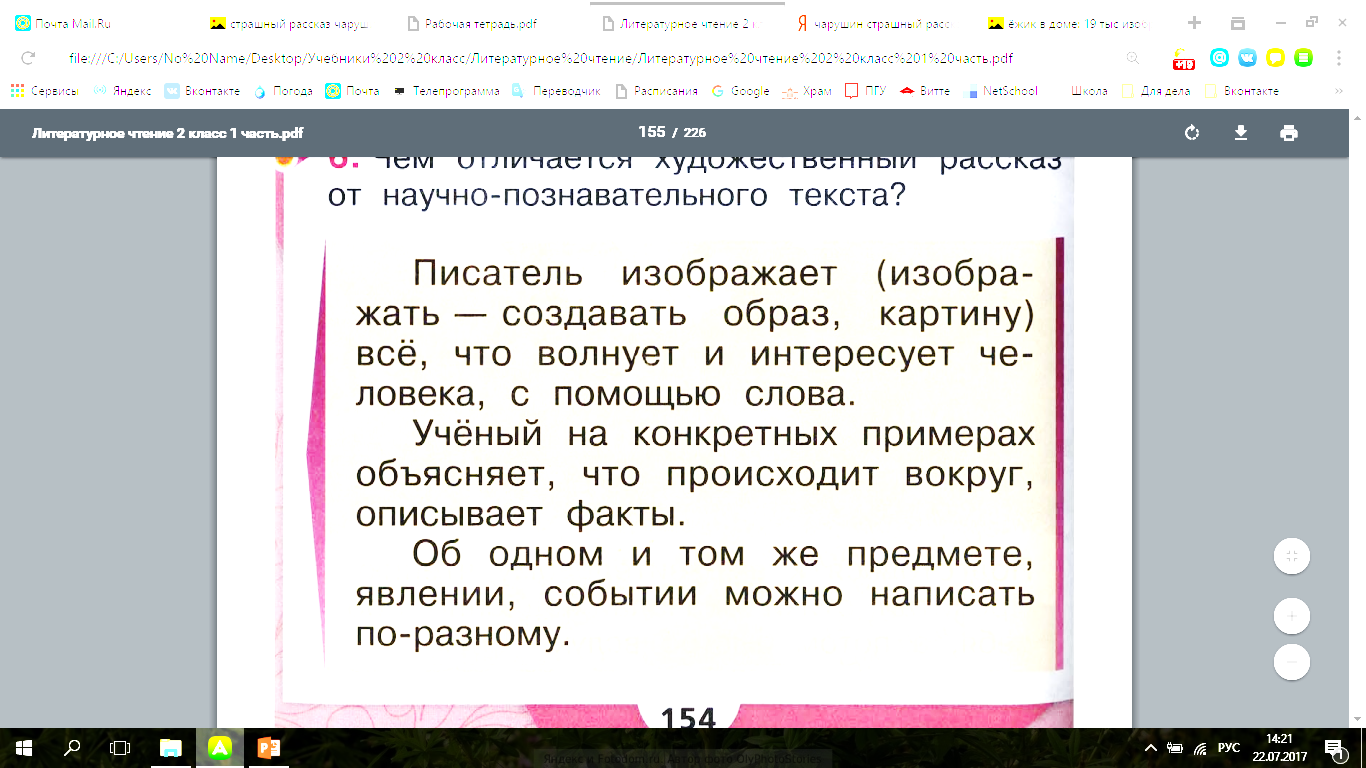 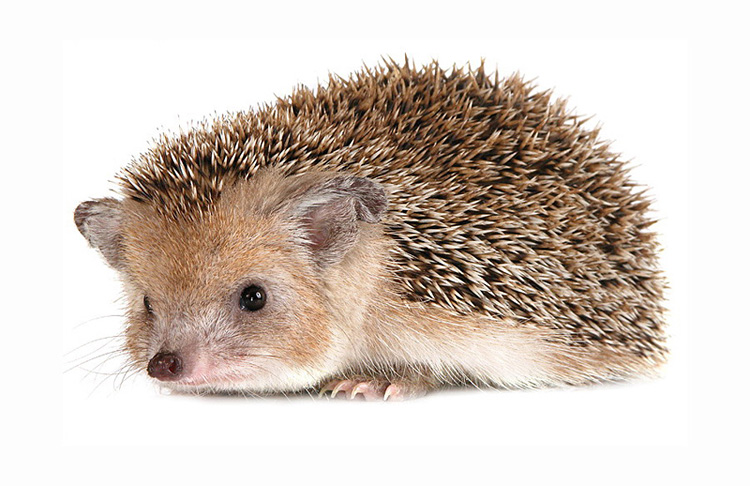 Вспомните, что мы сегодня делали на уроке.
Что вам особенно понравилось?
Что показалось немного трудным?
Вспомните, что мы сегодня делали на уроке.
Спасибо, ребята, за урок!
До новых встреч!
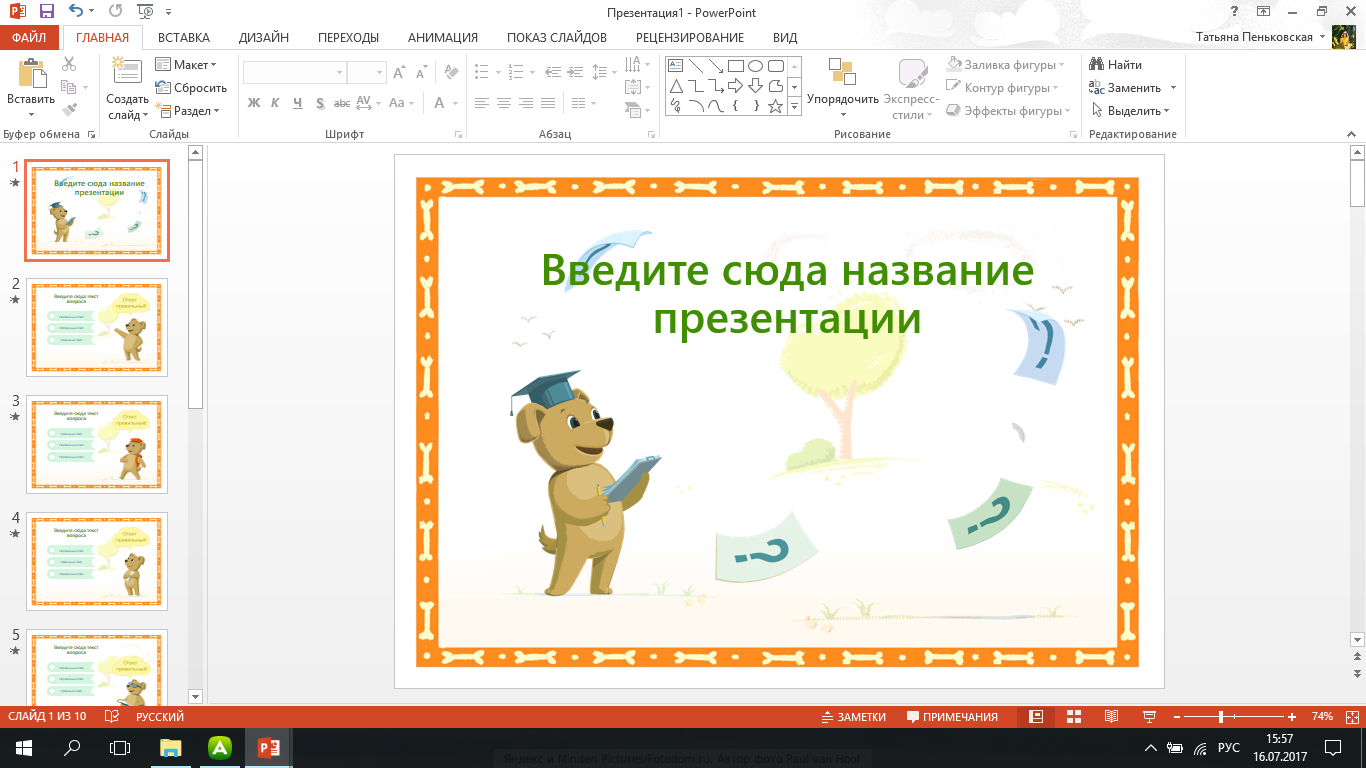 Домашнее задание:
Уч. с. 136-138 выр. чт.
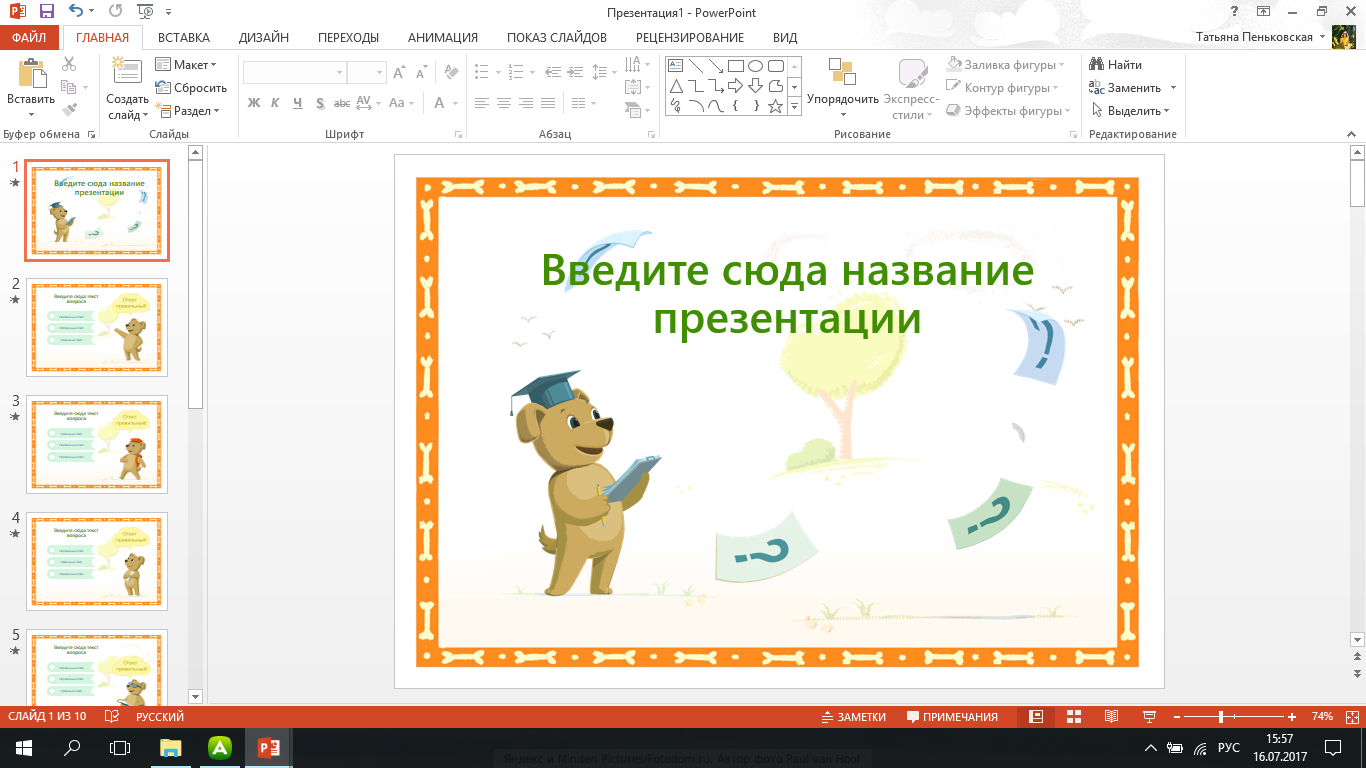 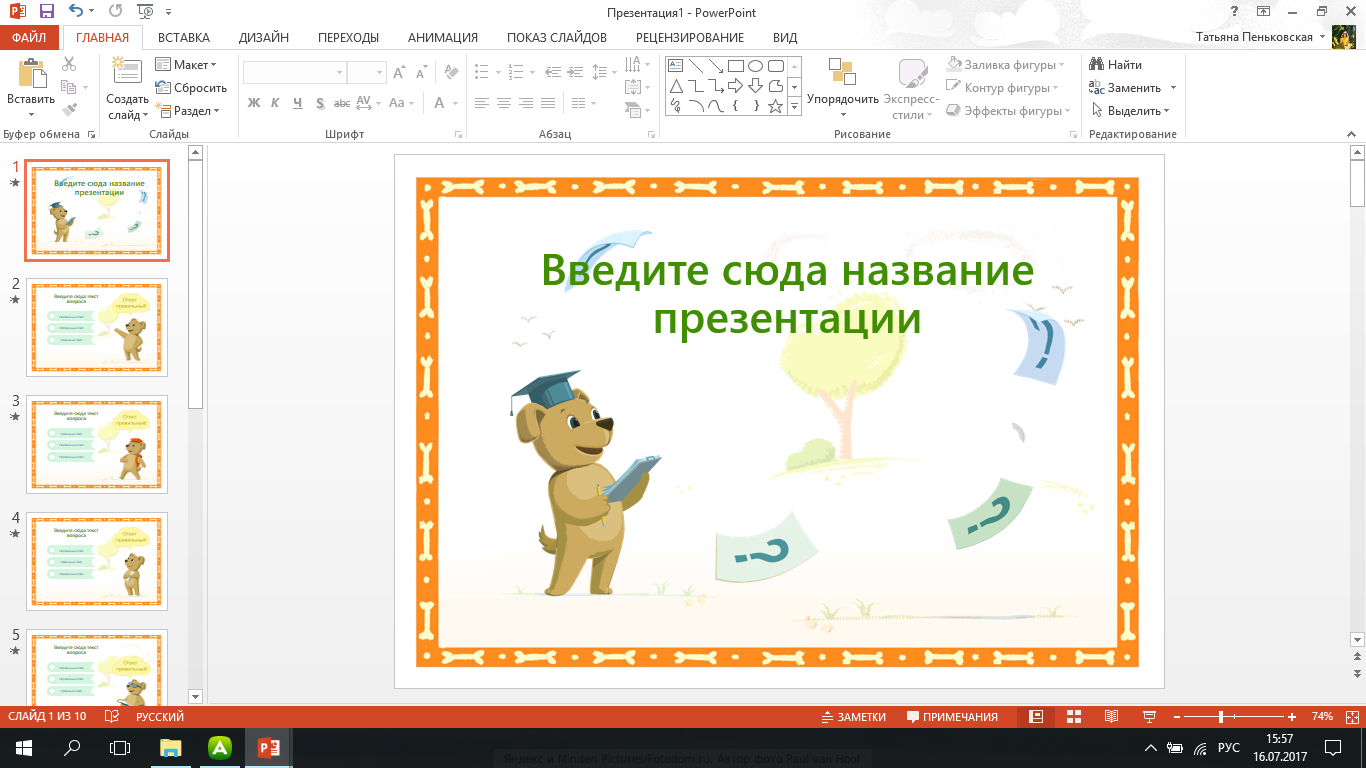 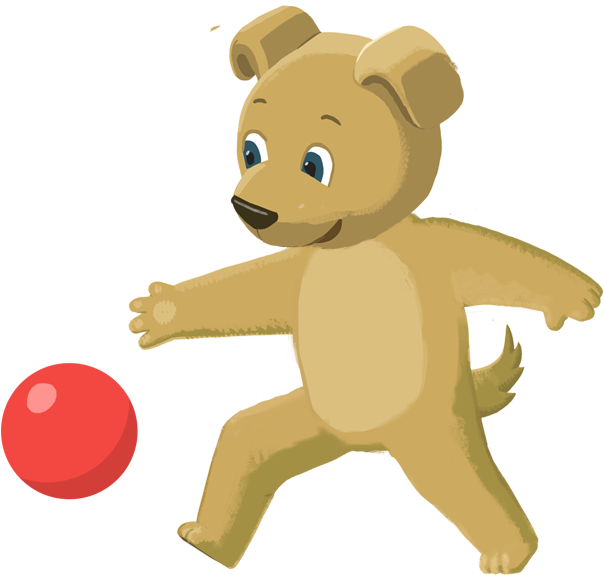 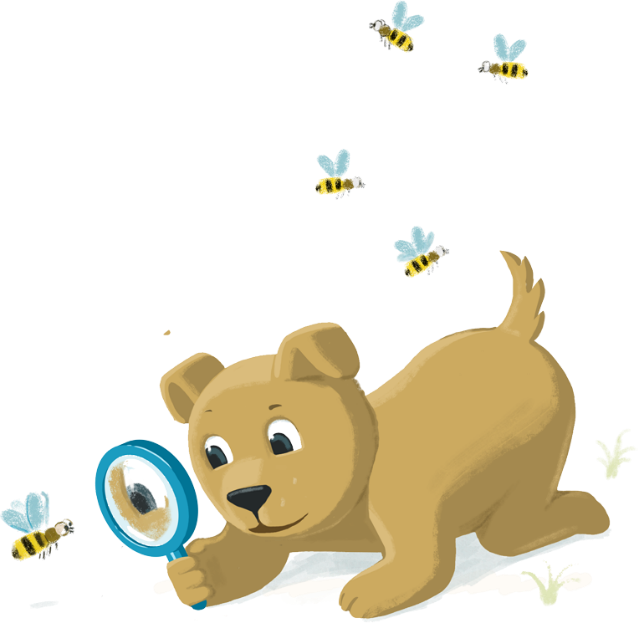 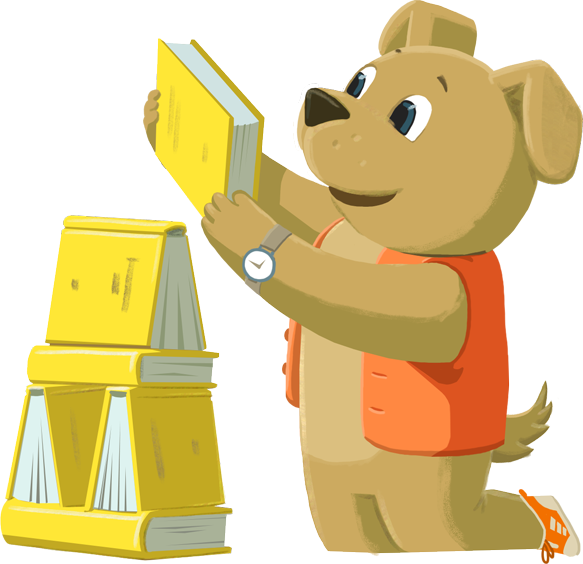 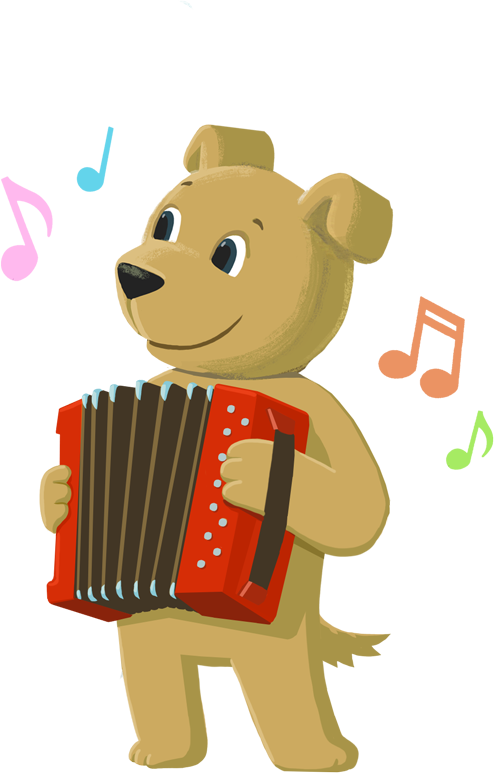 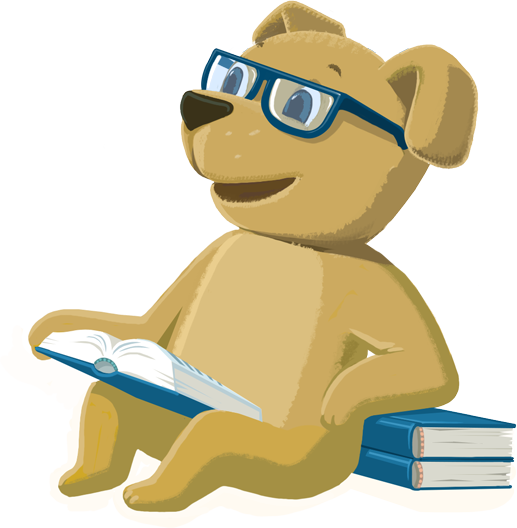 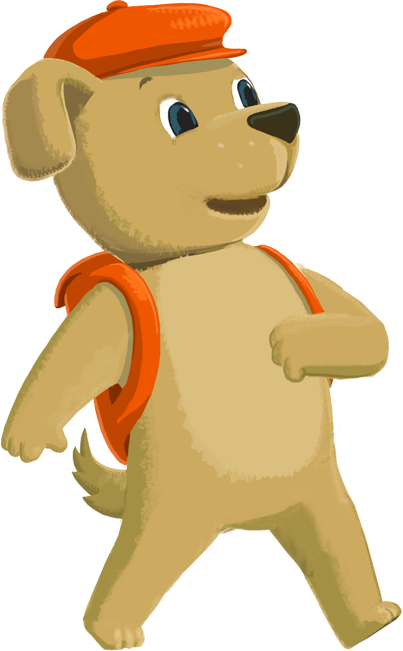 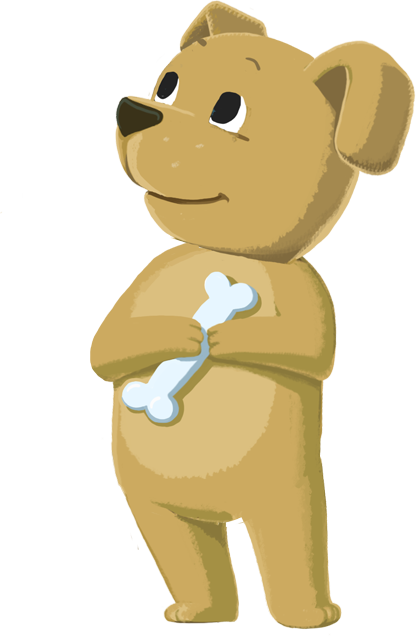 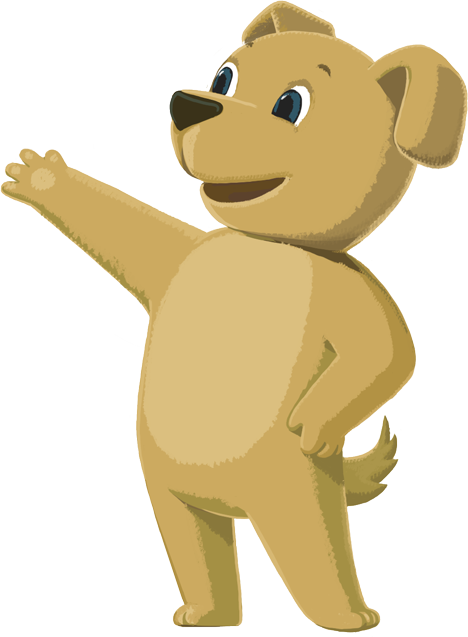